Великое Королевство НС
Подготовила
Шибинская Анна
2 к.,13 гр.
В огромном Королевстве НС правили король, которого звали ЦНС и королева по имени ВНС
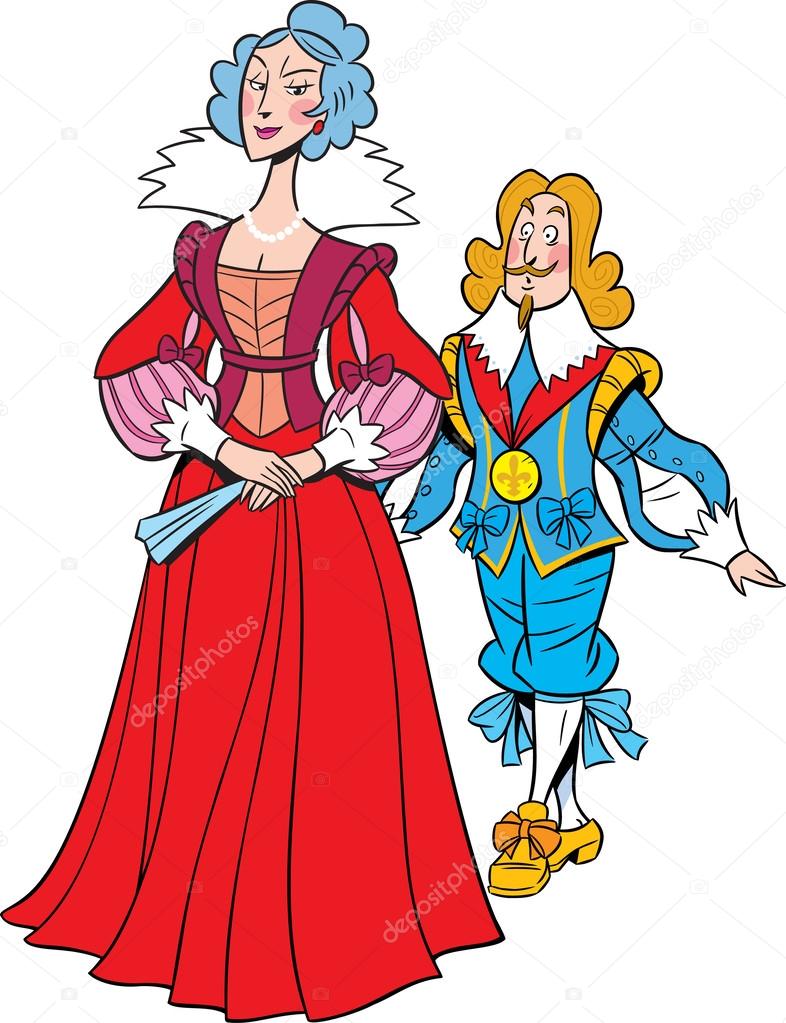 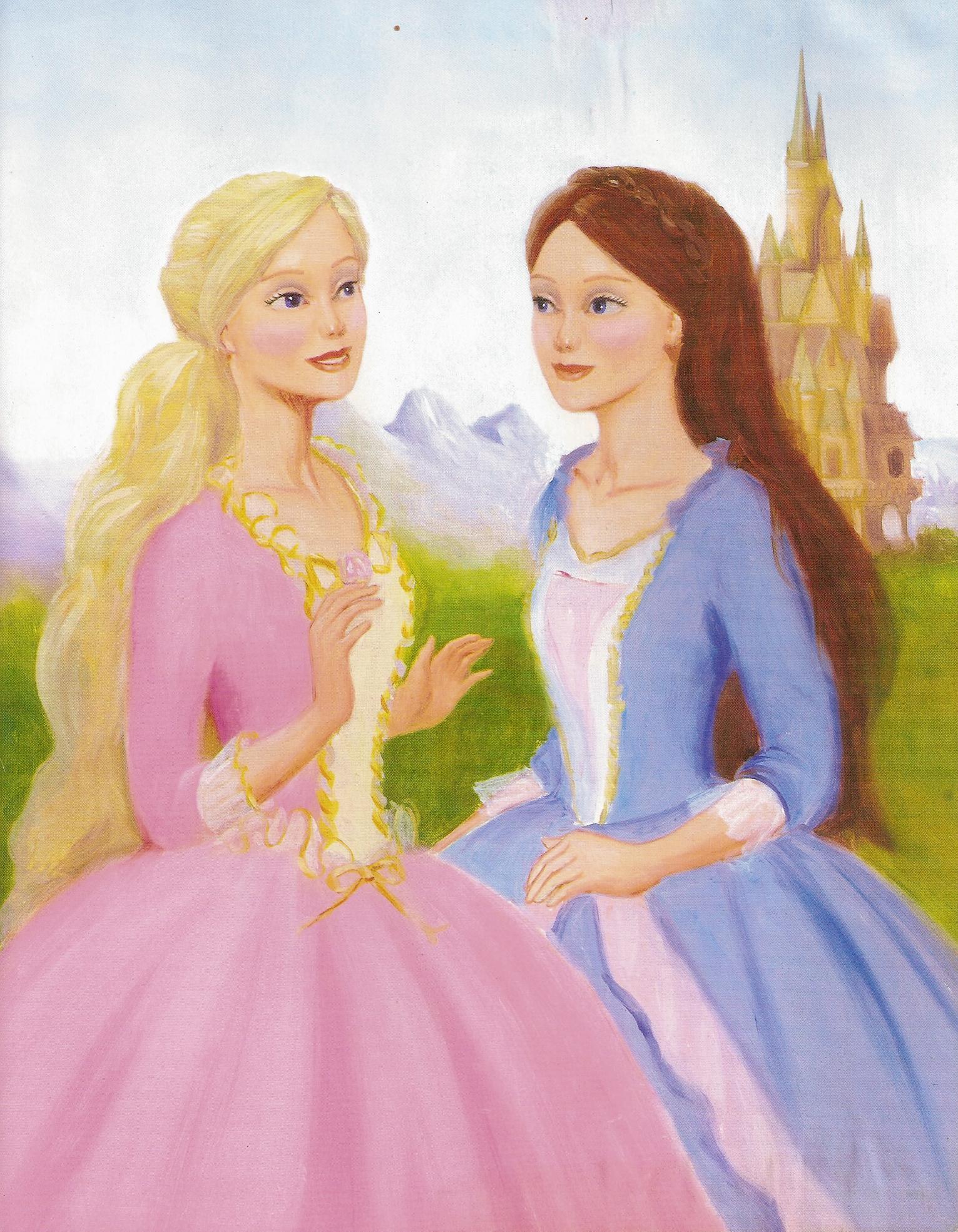 У Королевы было две дочери: принцессы  Симпатика и Парасимпатика
Симпатика, очень уж любила проказничать. Парасимпатика, напротив, всегда старалась помочь обиженным.
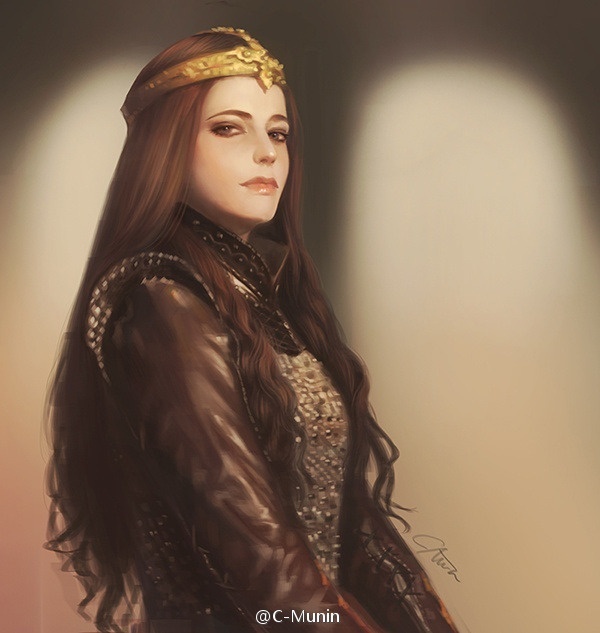 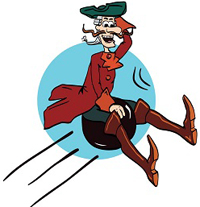 Симпатика бывало напугает лорда Уважаемое  Сердце, что тот бежать будет без оглядки, не остановить его. 

То заденет меланхоличную фрейлину Слезную Железу, что та весь пол зальет, да кто-то обязательно поскользнётся.
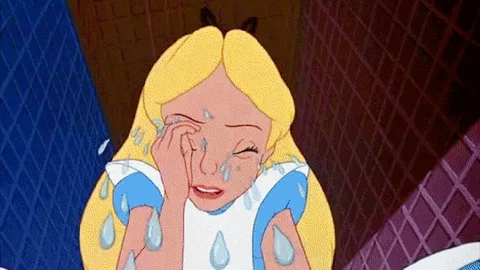 Парасимпатика же отчаянно бежала на помощь к лорду Уважаемое Сердце, успокаивала его. 
А фрейлину Слезную Железу, как ни старалась, утешить не могла.
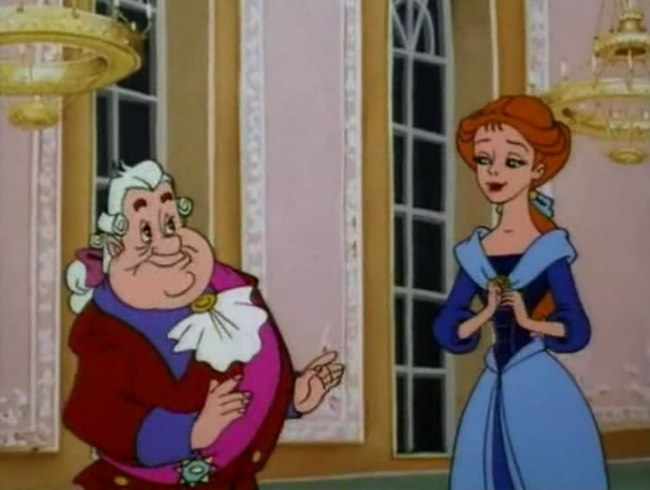 У принцессы Симпатики был возлюбленный– 
герцог  Норадреналин
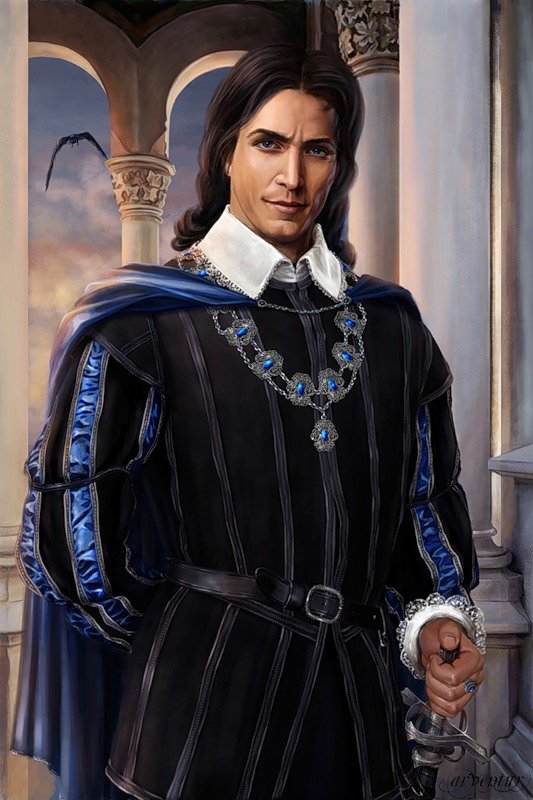 Мускарин и Никотин
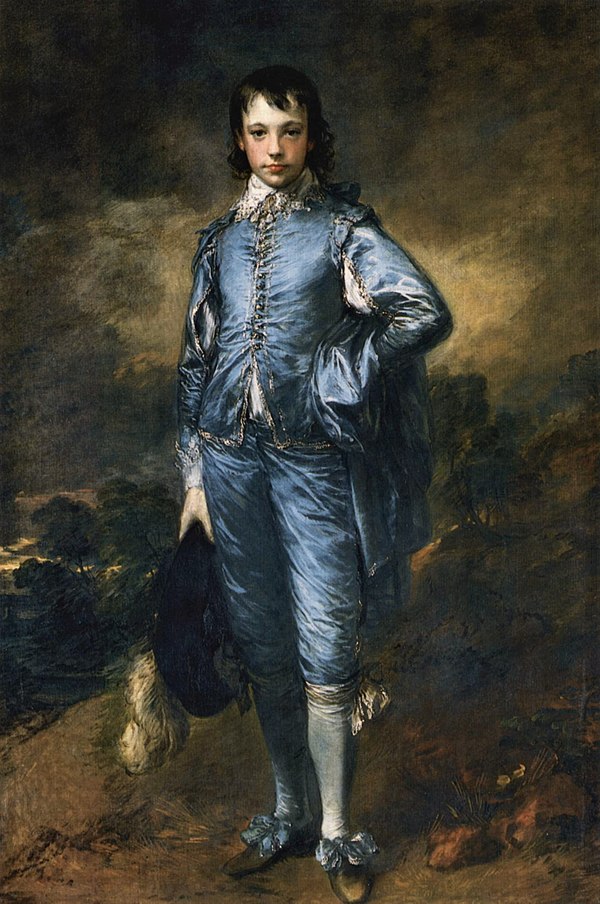 Приходилось звать на помощь страж в лице Атропина, который выставлял Мускарина и Гексония, он прогонял Никотин.
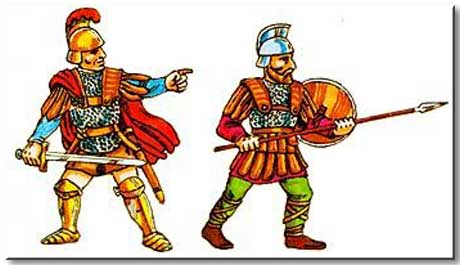 Мудрый Ацетилхолин
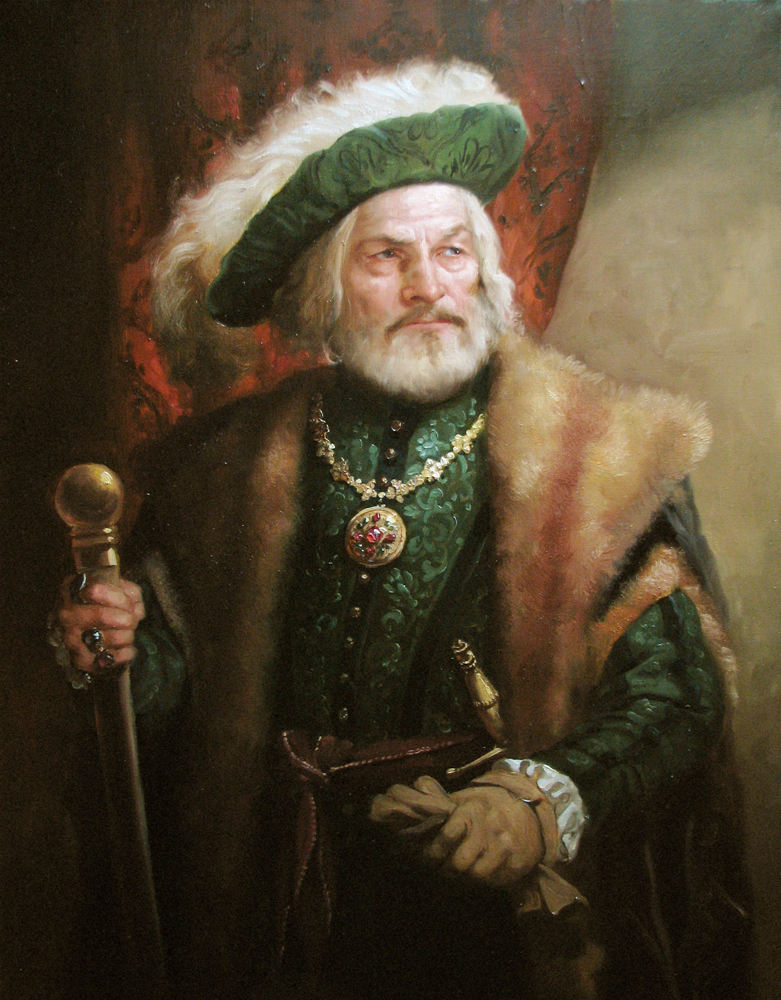 Благодарю за внимание!